Summary of service provider complaint report:Eastern Aged
2019-20
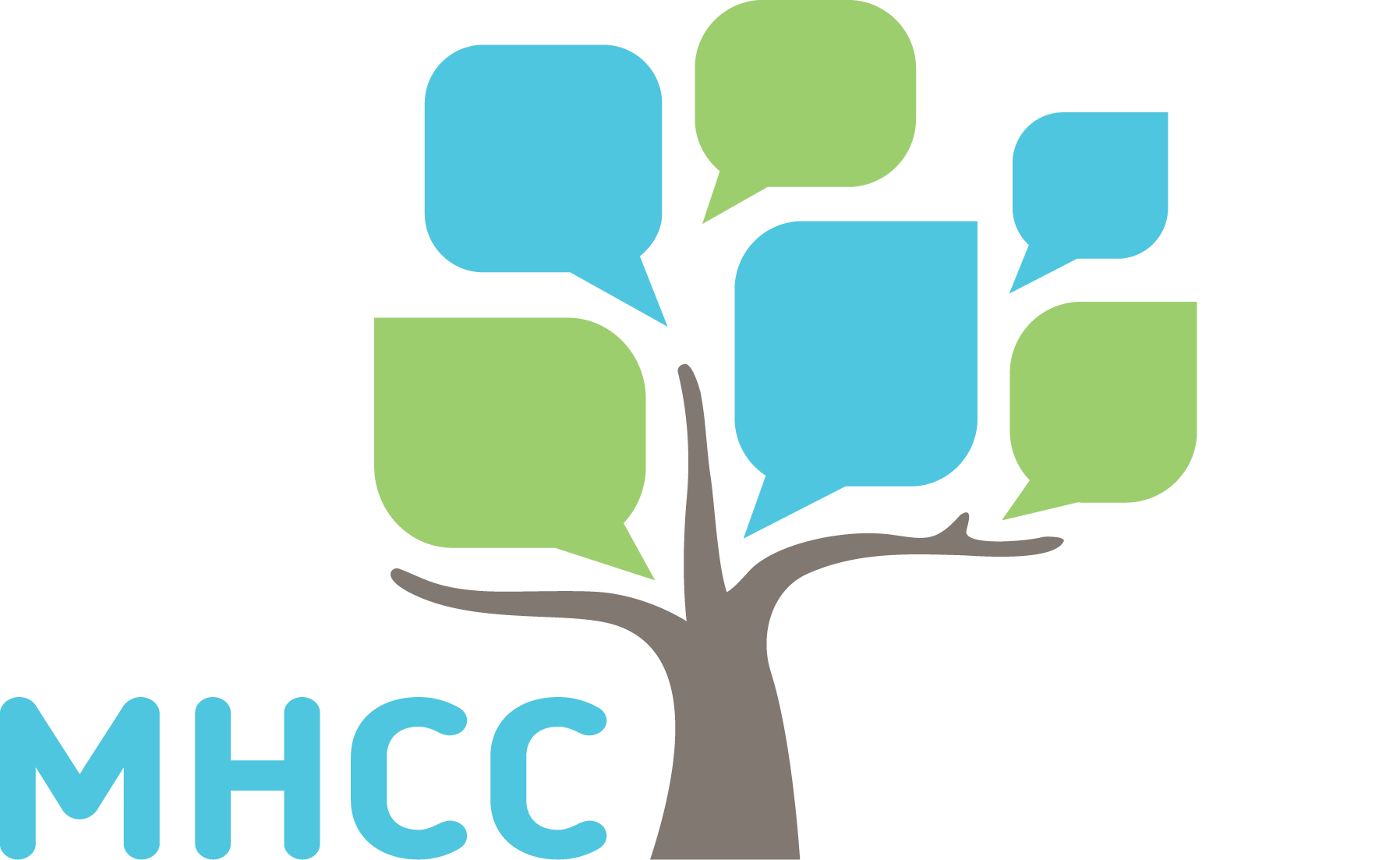 Introduction
Purpose
The purpose of this summary presentation is to showcase key data about complaints made to the MHCC about the service, as well as complaints made directly to the service.
This summary outlines a range of complaints statistics, including who complainants are, what issues are raised, and how the complaints are resolved.
Interpreting the data
Caution should be used when drawing conclusions from relative numbers of complaints reported by services.
High numbers of complaints reported by services may represent effective complaints reporting processes, a positive complaints culture and/or demonstrate high numbers of issues experienced by people who use the service. 
Conversely, low numbers of complaints may indicate issues with the recording of complaints or the service’s approach to complaints, or a high level of satisfaction with the service.
Complaints represent people's experience, and a sign of a positive complaints culture would be higher numbers of complaints to services and lower number of complaints to the MHCC, reflecting that people feel confident to raise their concerns with the service.
The role of the MHCC
The MHCC collates and analyses complaints data about public mental health services to:
identify key themes and emerging issues across the sector
gain insights into the concerns/experiences of consumers, families and carers
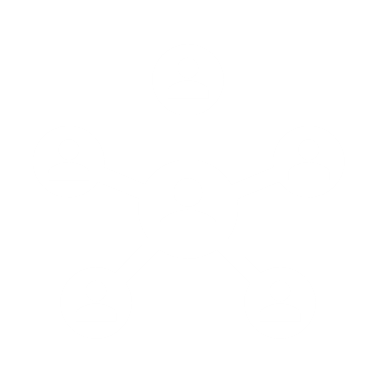 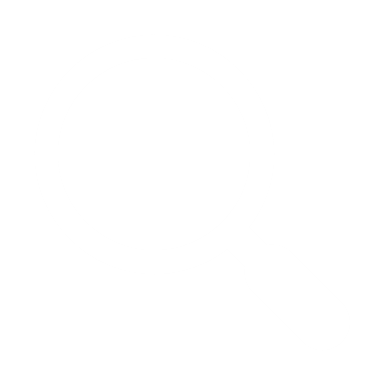 increase awareness of systemic issues and improvement opportunities
understand the status of complaint processes and reporting across the sector
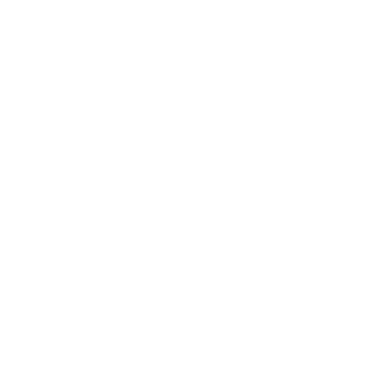 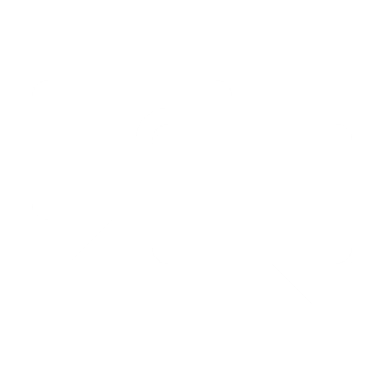 inform our projects and recommendations
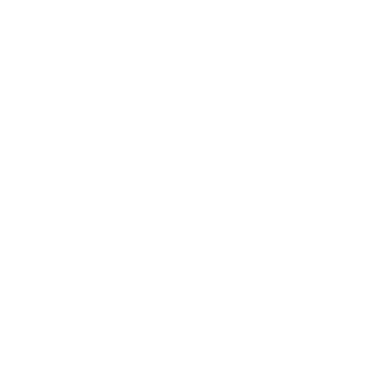 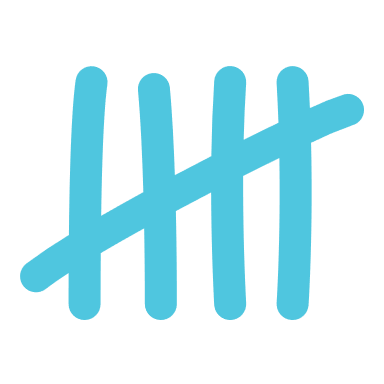 Number of complaints
How many complaints were made? 2019-20
7
Complaints to MHCC about Eastern Aged 2019-20
16
Complaints to Eastern Aged 2019-20
The number of complaints about Eastern Aged made to the MHCC increased in 2018-19, before decreasing in 2019-20.
The number of complaints made directly to Eastern Aged remained largely stable over the same period.
Overall, more complaints were made directly to Eastern Aged than complaints to the MHCC. This suggests that consumers and family members/carers feel empowered to raise concerns directly with the service.
Complaint rates 2019-20
Eastern Aged received a lower rate of complaints to the MHCC compared to the sector.
Conversely, Eastern Aged received a higher rate of direct complaints than the sector median.
Eastern Aged also received a much higher rate of compliments than the sector-wide median.
Eastern Aged
Complaints to the MHCC about service
Sector median
Eastern Aged
Complaints to directly to service
Sector median
Eastern Aged
Compliments to directly to service*
Complaints about Eastern Aged
Sector-wide complaints
to the service (n=16)
to the service (n=1528)
to the MHCC (n=7)
to the MHCC (n=1503)
Sector median
*Note: not all services reported compliments, and services likely used different approaches to capture compliments data
Complaints to Eastern Aged
Who is making complaints? 2019-20
Complaints raised about Eastern Aged
Compared to all aged mental health services, consumers made a greater proportion of complaints to the MHCC about Eastern Aged, with the remainder made by family members/carers.
Consistent with all aged mental health services, family members/carers made most complaints directly to Eastern Aged in 2019-20.
Complaints to MHCC
Family member/carer
Consumer
Other
Note: this graphic does not include complaints where the complainant status was unknown.
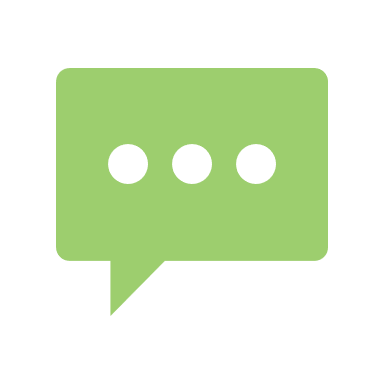 Issues raised in complaints
How does the MHCC categorise issues?
The MHCC uses three levels of issue categories to classify complaints.
Level 1
Level 3
Level 1 issues consist of:
treatment
communication
conduct and behaviour
medication
diagnosis
access
facilities
records
complaint management
Level 2
Level 3 issues further break down Level 2 issues.
For example, the Level 2 category Medication Error includes the following Level 3 issues:
wrong medication or dose
wrong prescription
known allergy/reaction not considered
Level 2 issues break down Level 1 issues into more specific categories. 
For example, the Level 1 category Medication includes the following Level 2 issues: 
medication error
disagreement with medication
oversedation or side effects
refusals to prescribe
What were complaints about? 2019-20
Level 1 issues raised about Eastern Aged
Complaints to the MHCC
Complaints to service
While complaint numbers were low, a greater percentage of complaints about Eastern Aged to the MHCC raised treatment, medication, diagnosis and records in 2019-20 compared to other aged mental health services. 
Facilities issues were raised more frequently in complaints made directly to Eastern Aged in 2019-20 compared to complaints made to the MHCC and the sector.
Frequency of issues
Frequency of issues
Treatment
SECTOR-WIDE
SECTOR-WIDE
Communication
Conduct and behaviour
Medication
Diagnosis
Access
Facilities
Complaints about Eastern Aged
Sector-wide complaints
to the service (n=16)
to the service (n=1528)
to the MHCC (n=7)
to the MHCC (n=1503)
Records
Complaint management
Issues raised by consumers and carers 2019-20
Most frequent Level 1 issues raised about Eastern Aged
Complaints to the MHCC
Complaints to service
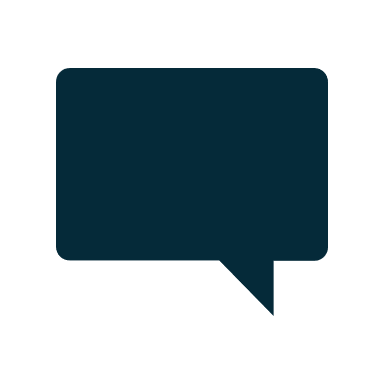 Although overall numbers of complaints were low, most complaints made by consumers to the MHCC about Eastern Aged raised concerns about treatment, as did the single family member/carer complainant.
In complaints directly to the service, consumers were more likely than family members to raise concerns about treatment and communication, while family members were more likely than consumers to raise issues about facilities and conduct and behaviour.
Treatment
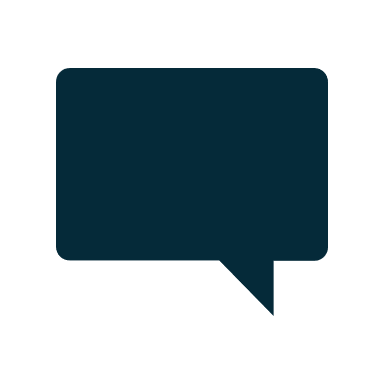 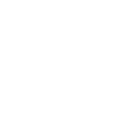 Medication
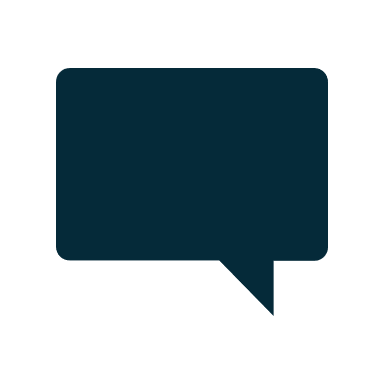 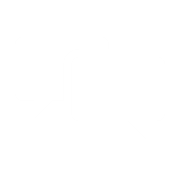 Communication
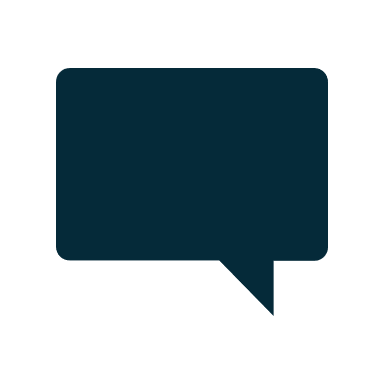 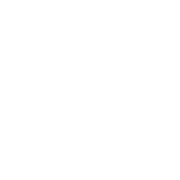 Conduct and behaviour
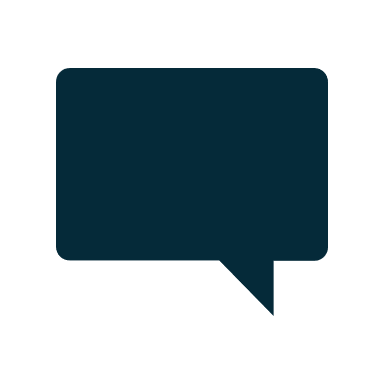 Family member/carer (n=1)
Family member/carer (n=9)
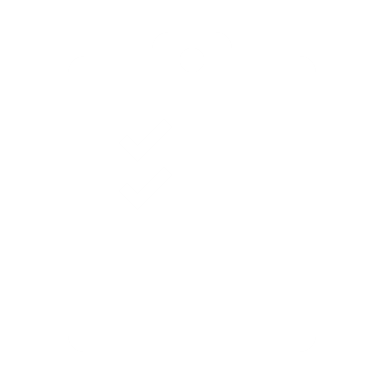 Consumer (n=6)
Consumer (n=7)
Diagnosis
What were complaints about? 2019-20
Most frequent Level 3 issues raised about Eastern Aged
Inadequate consideration of the views/preferences of compulsory patients was the most frequently occurring issues in complaints to the MHCC about Eastern Aged, raised in much higher proportions than the sector.
In direct complaints, inadequate, general unsafe environments and lost or damaged property were raised in higher proportions than the sector.
Complaints to the MHCC
Complaints to Eastern Aged
FREQUENCY OF ISSUES
FREQUENCY OF ISSUES
1
1
Treatment
Inadequate consideration of views or preferences of compulsory patients
Communication
Inadequate, incomplete or confusing information provided to consumer
SECTOR-WIDE
SECTOR-WIDE
2
2
Diagnosis Incorrect or disputed diagnosis
Communication
Inadequate, misleading or confusing information provided to family/carer
3
3
Records Inaccurate or incomplete records
Facilities
General unsafe environment
Treatment Disagreement with treatment order
Facilities
Property lost or damaged
4
4
Complaints about Eastern Aged
Sector-wide complaints
to the service (n=16)
to the service (n=1528)
5
5
Treatment Needs not met (physical health)
Treatment
Inadequate consideration of views or preferences of of voluntary consumers
to the MHCC (n=7)
to the MHCC (n=1503)
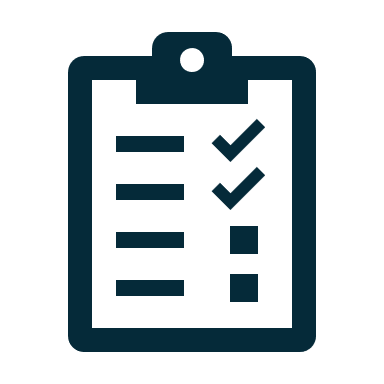 Outcomes of complaints
What were the outcomes of complaints? 2019-20
Closed complaints about Eastern Aged
Out comes achieved by Eastern Health in response to complaints made to the MHCC about Eastern Aged mirrored statewide trends, with most resulting in acknowledgement, action or answer, and a greater percentage of complaints resulting in action compared to the sector.
In complaints made directly to the service, Eastern Aged has improved its complaint outcome reporting, with the percentage of complaints with unknown outcome dropping substantially since 2017-18.
What actions were taken by the service? 2019-20
Top specific actions taken by service in response to complaints to the MHCC
Actions most frequently undertaken by Eastern Aged included:
responding to the complainant or consumer directly 
improved communication/resolution of misunderstandings
change/review of treatment/care for individual consumers
Frequency of actions
Key points to consider
Complaint numbers
Issues raised
Outcomes
Overall, more complaints were made directly to Eastern Aged than complaints to the MHCC. This suggests that consumers and family members/carers feel empowered to raise concerns directly with the service.
Inadequate consideration of the views/preferences of compulsory patients was the most frequently occurring issues in complaints to the MHCC about Eastern Aged, raised in much higher proportions than the sector.
In direct complaints, inadequate, general unsafe environments and lost or damaged property were raised in higher proportions than the sector.
In complaints made directly to the service, Eastern Aged has improved its complaint outcome reporting, with the percentage of complaints with unknown outcome dropping substantially since 2017-18.
Actions undertaken by Eastern Aged included responding to the complainant or consumer directly, improved communication/resolution of misunderstandings and change/review of treatment/care for individual consumers.
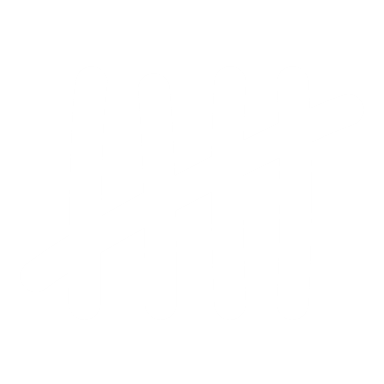 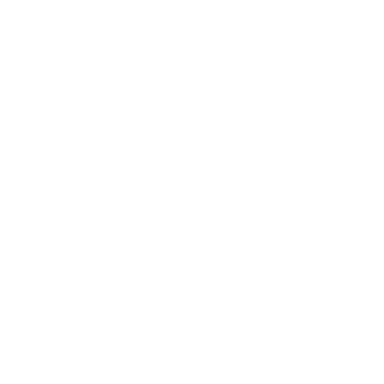 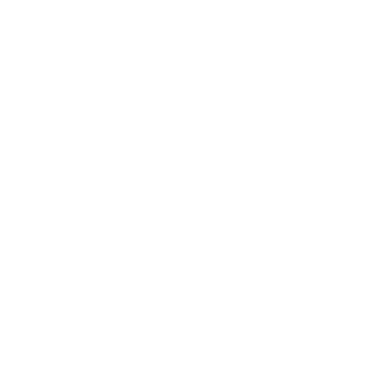